Bollen en knollen
Dinsdag 2 februari
Wat zijn bollen en knollen?
Definitie:
Onder bol- en knolgewassen verstaan we kruidachtige planten met bijzonder gevormde, dikwijls gezwollen, bladeren, stengels of wortels waarmee ze kunnen overblijven en zich reproduceren
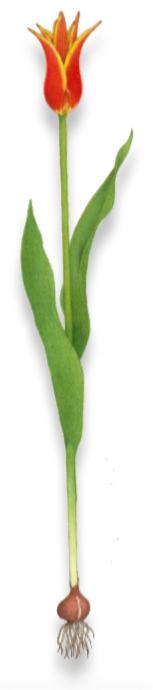 gerokte bollen
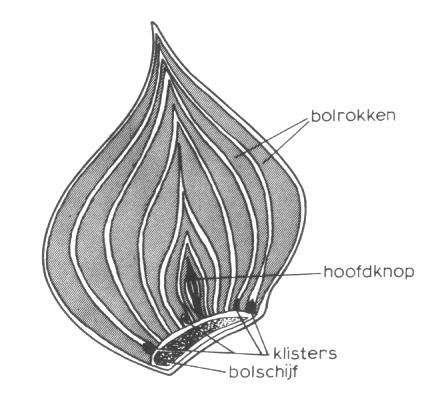 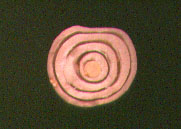 doorsnede
Tulipa (leliebloemig)
MORFOLOGIE
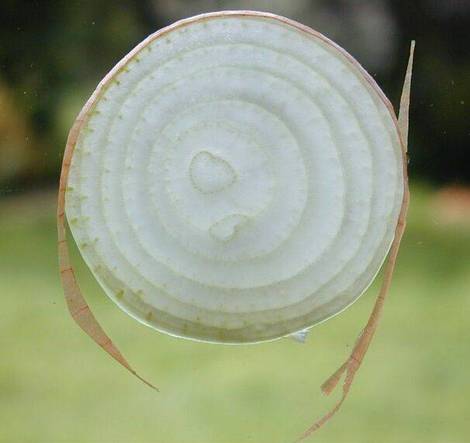 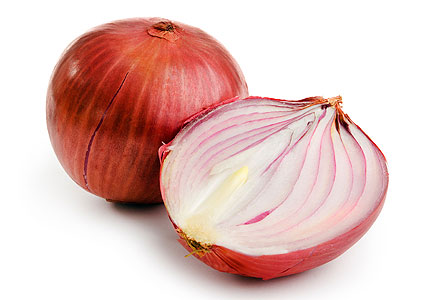 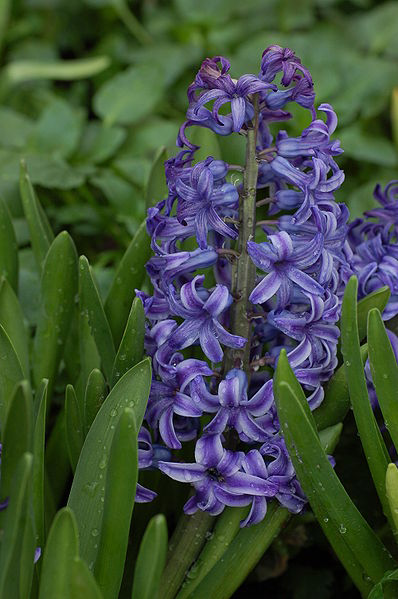 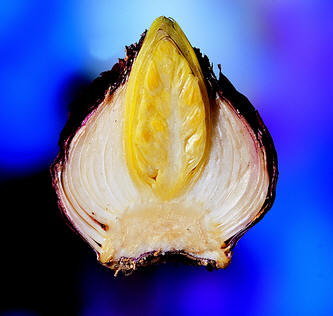 MORFOLOGIE
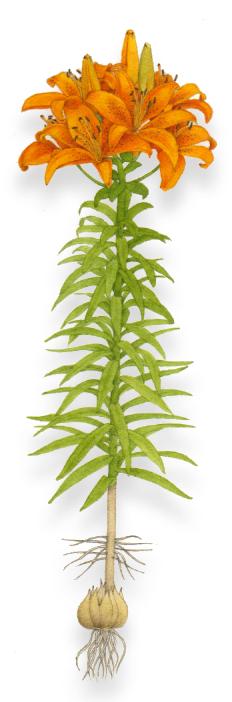 Lilium (Lelie)
geschubde bollen
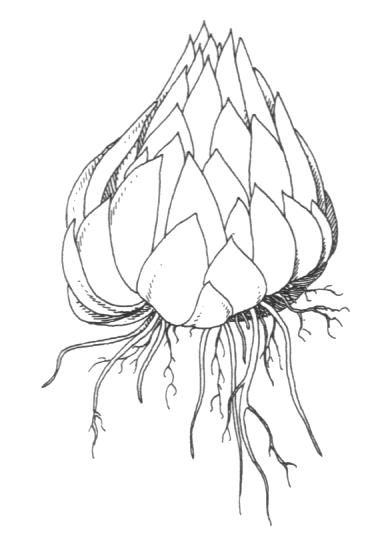 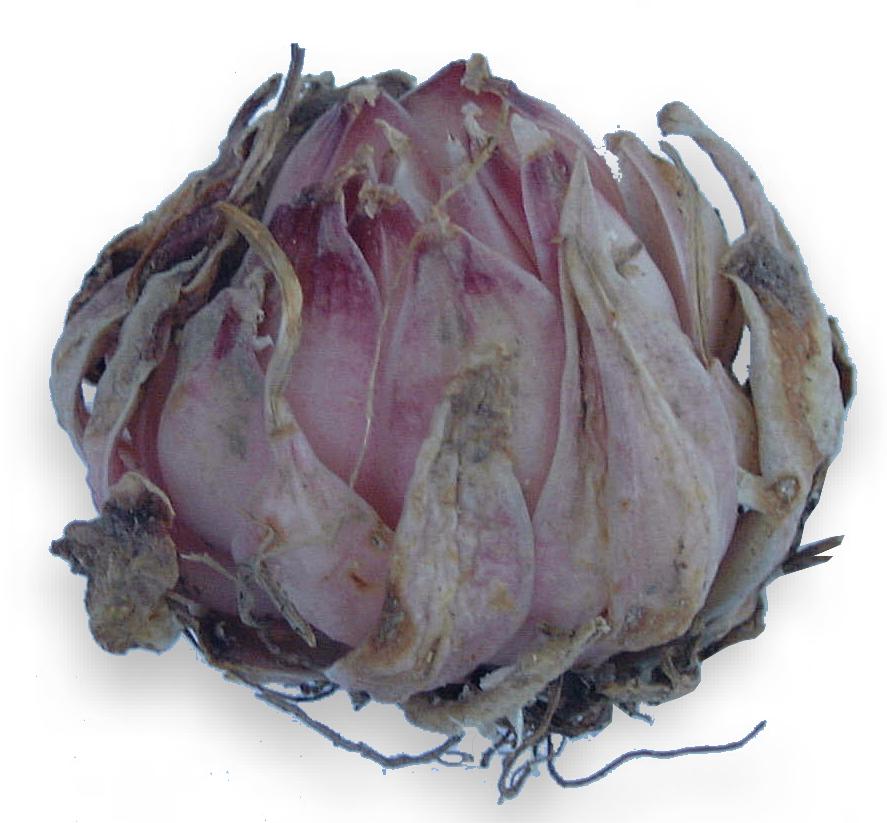 MORFOLOGIE: Knol
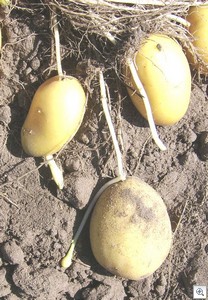 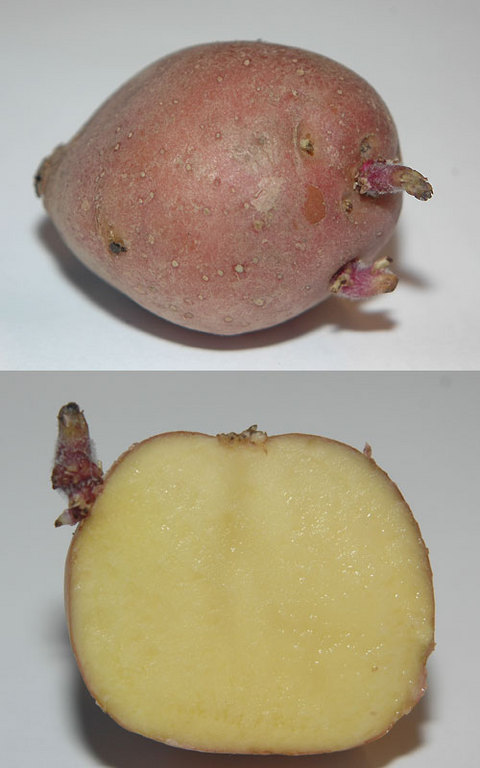 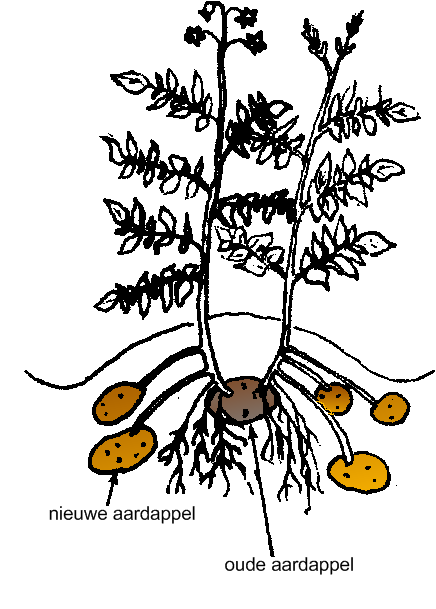 knolbegonia
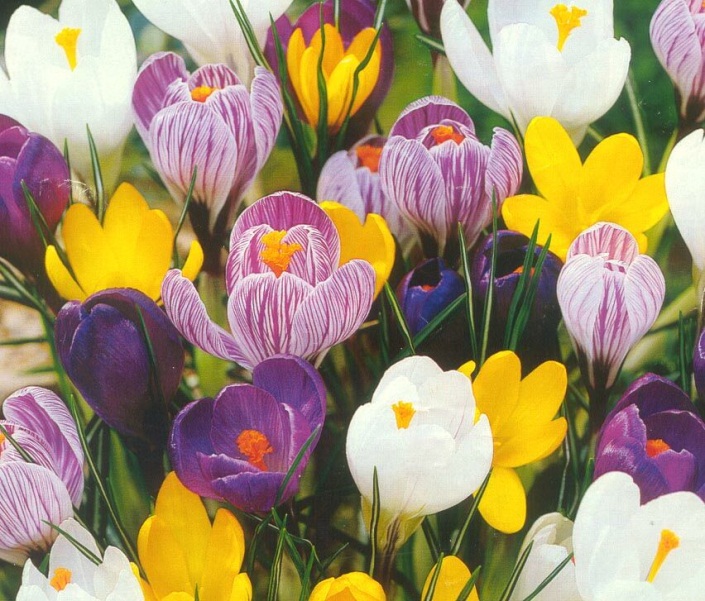 Krokus






Gladiool
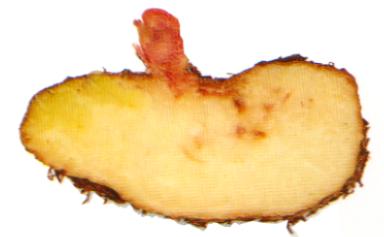 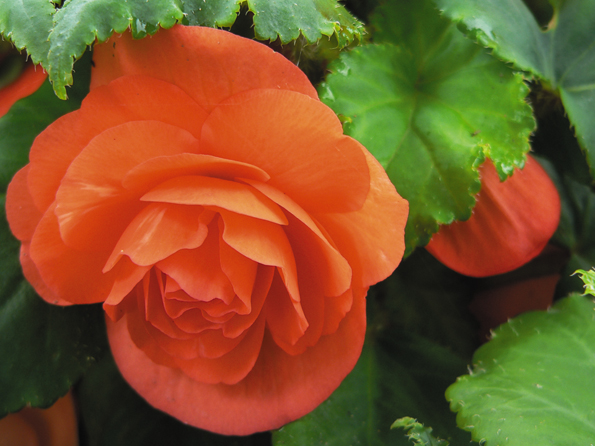 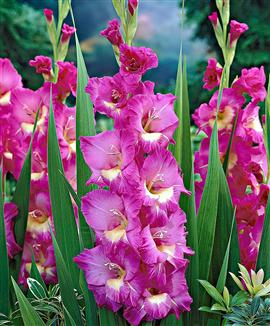 MORFOLOGIE: Wortelknol / Dahlia
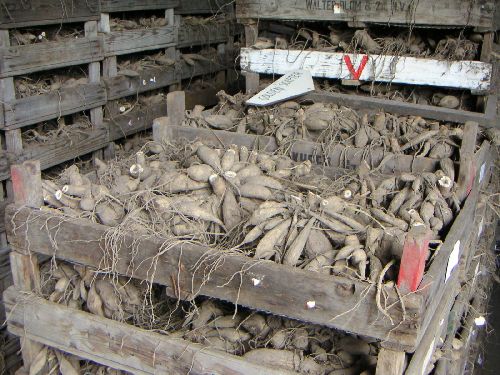 Wortelstok
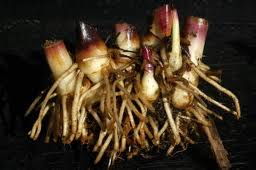 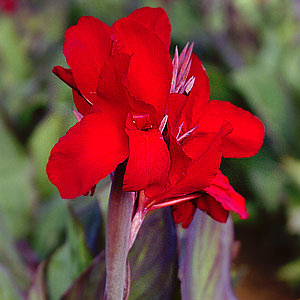 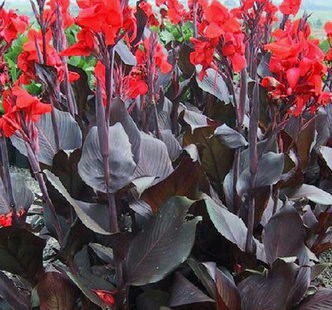 Voorjaarsbloeiers
- Planten in het najaar okt - nov.
Zomerbloeiers
- Planten in het voorjaar april – mei
evt. voortrekken
Herfstbloeiers
Planten in het voorjaar april – mei
O.a Herfststijloos, Krokus
Plantdiepte: plant een bol twee keer zo diep al hij hoog is.
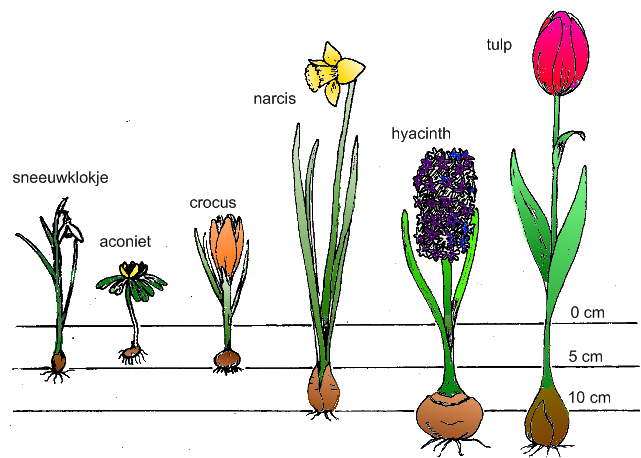 Állium gigánteum
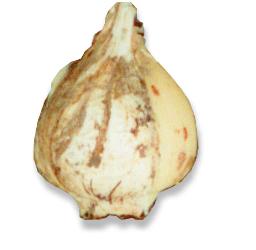 bol
plantdiepte 20 cm
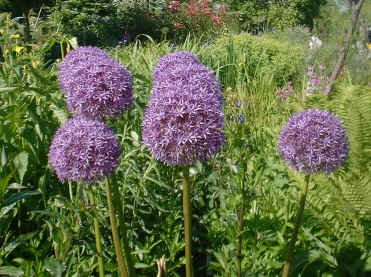 bloeitijd juni-juli, hoogte tot 150 cm
Allium karataviense/ Sierui
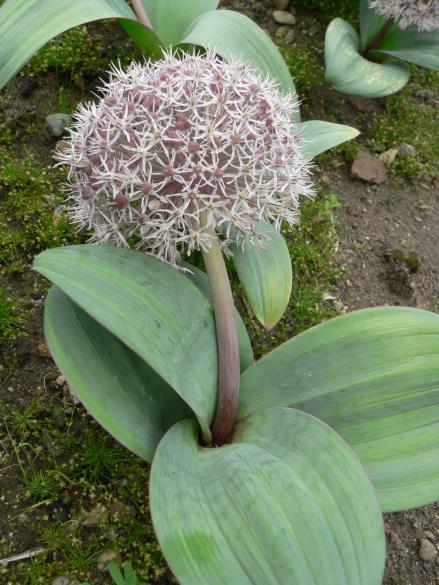 Bloeit mei- juni

20 cm hoogte

Bladeren zijn paars geaderd
Allium ursinum/ Sierui, daslook
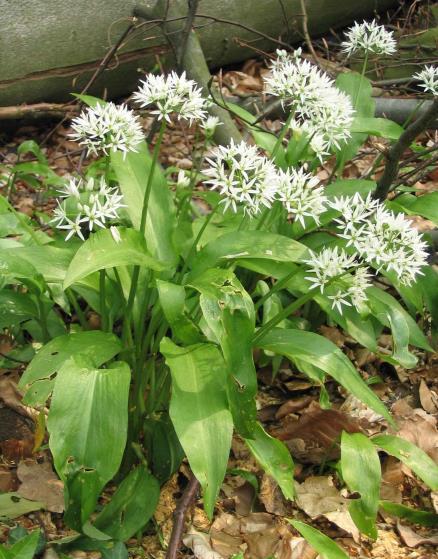 Bloeitijd: april/mei

Zeldzaam

Eetbaar

20-40 cm hoog

Voorkom uitdrogen bol!
Crocus speciosus/ Herfstbloeiende krokus
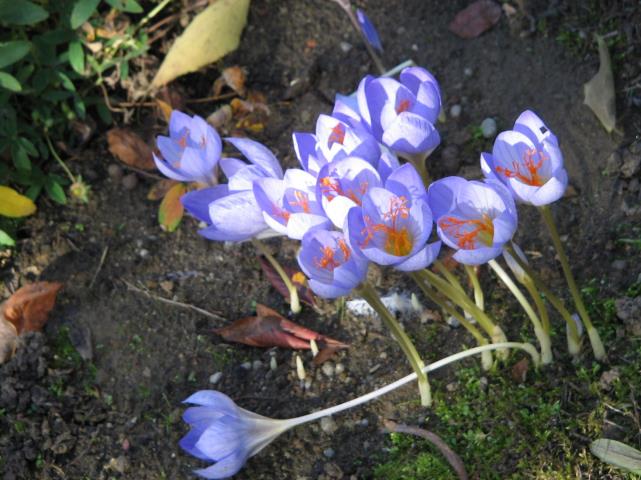 Bloeitijd: okt/nov

Makkelijk!

15 cm hoog
Crocus sativus/ Herfstbloeiende krokus
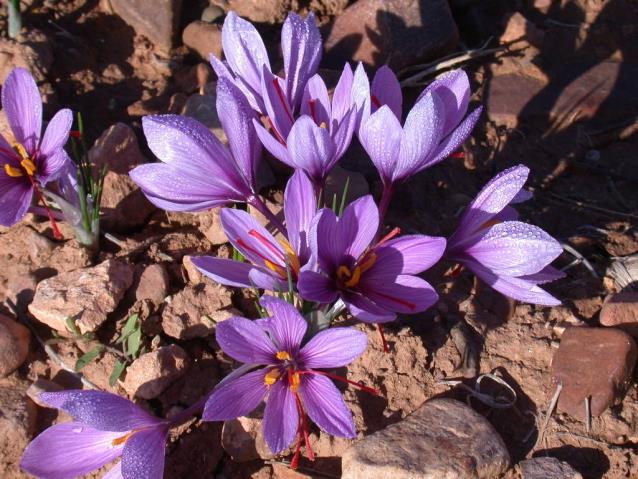 Wordt saffraan (kruid) uit gewonnen

Bloeitijd: sept/okt

10 cm hoog
Crocus vernus ‘Pickwick’/ Krokus
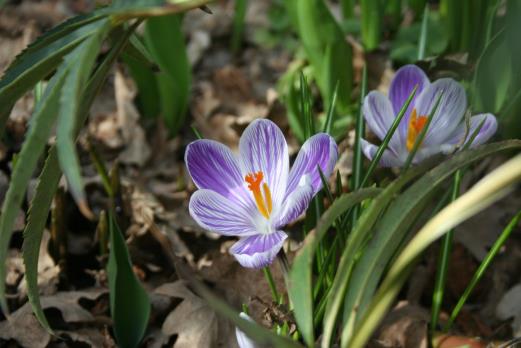 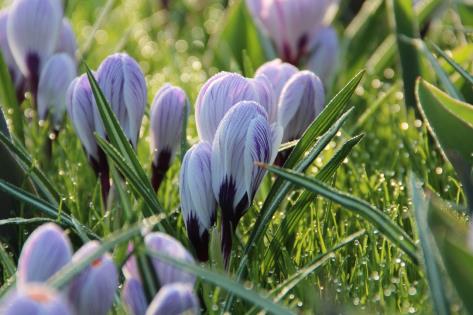 Gevlamde bloemblaadjes

Bloeitijd: april

Hoogte: 15 cm
Crocus vernus ‘Jeanne d’Arc’/ Krokus
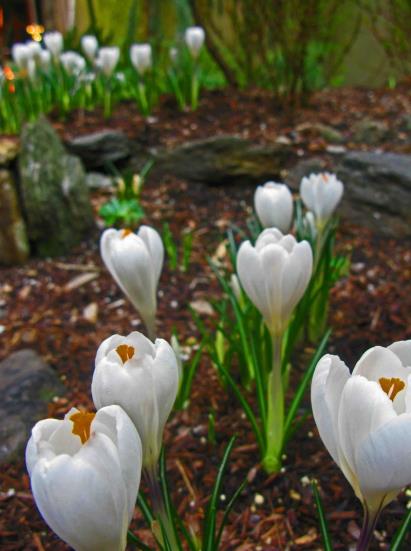 10/20 cm hoog

Bloeitijd : febr./maart

Bloem zuiver wit!
Crocus chrysanthus/ Krokus
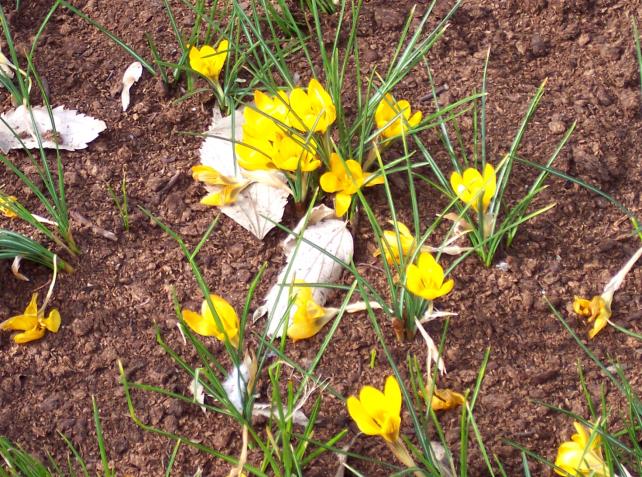 Één van de eerst bloeiende krokussen.


Bloeitijd: febr/maart


10/15 cm hoog
Galanthus elwesii/ Turks sneeuwklokje
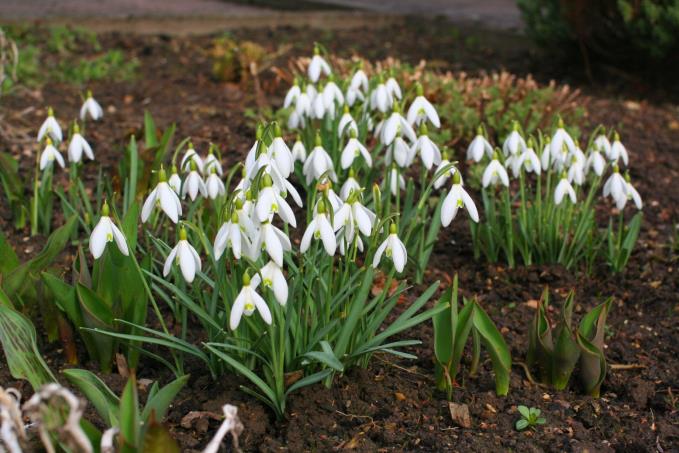 Bloeitijd: maart

20 cm hoog
Galanthus nivalis/ Sneeuwklokje
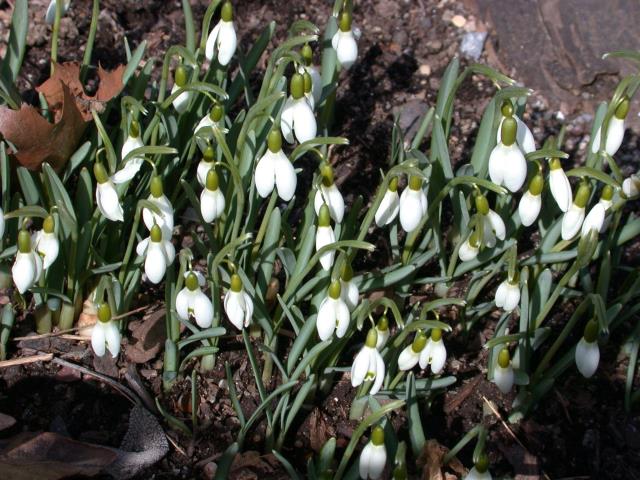 Hoogte 15 cm

Bloeitijd: febr/maart

Gala  melk in het Grieks (witromige kleur)


Anthos  bloem
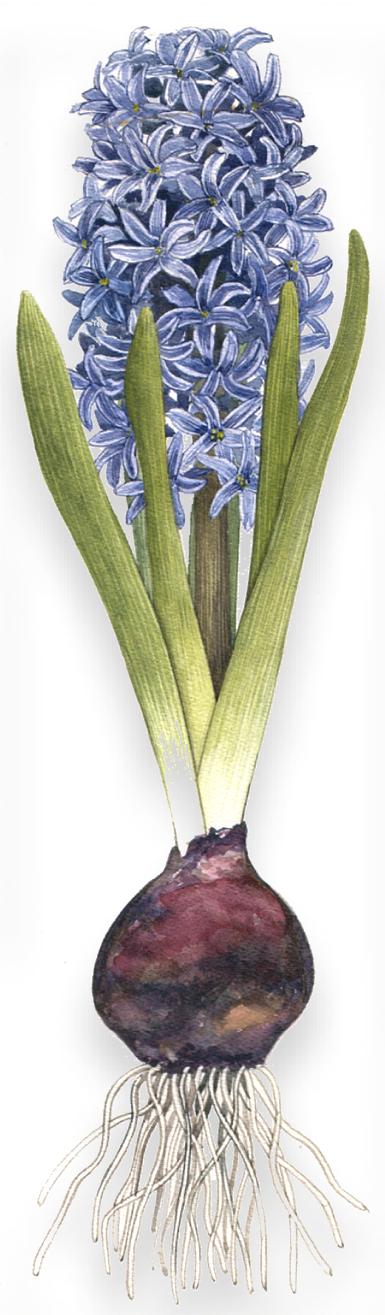 Hyacínthus
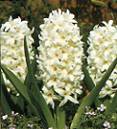 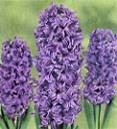 Carnegie
Ostara
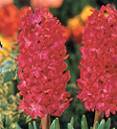 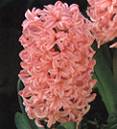 Jan Bos
Marconi
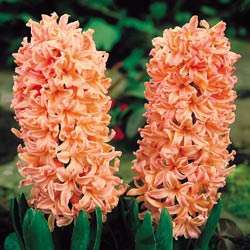 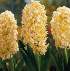 Gipsy Queen
City of Haarlem
bol, plantdiepte 10 cm.
Hyacint (midden Azië)
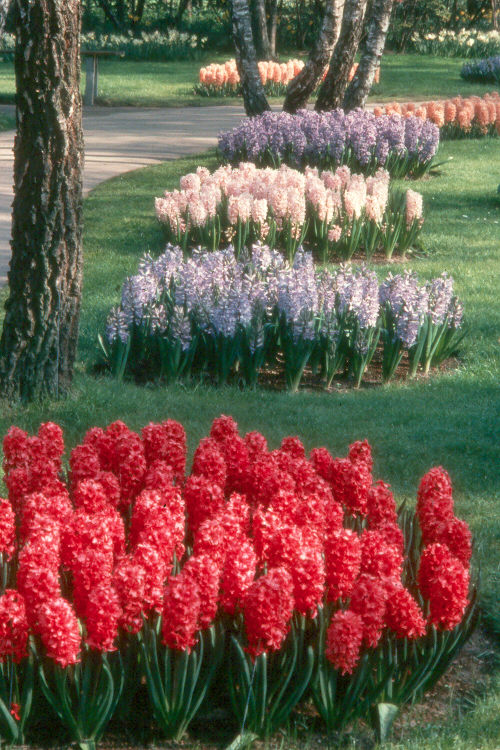 bloeitijd april – mei
 hoogte 30 - 40 cm
Muscari armeniacum/ Blauw druifje
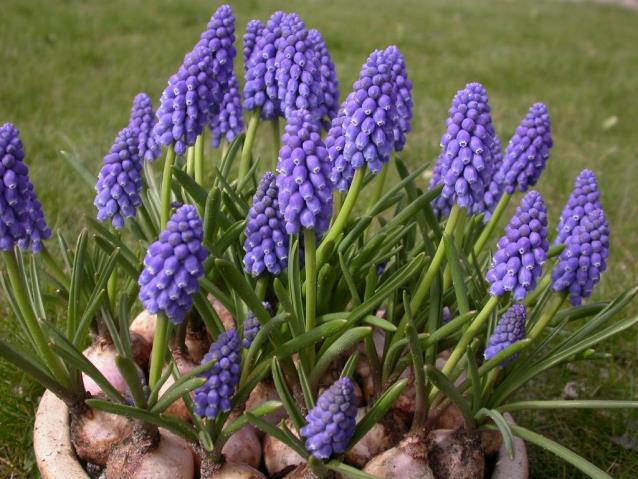 Bloeitijd: mei/april


Hoogte: 15/20 cm
Muscari botryoides/ Blauw druifje
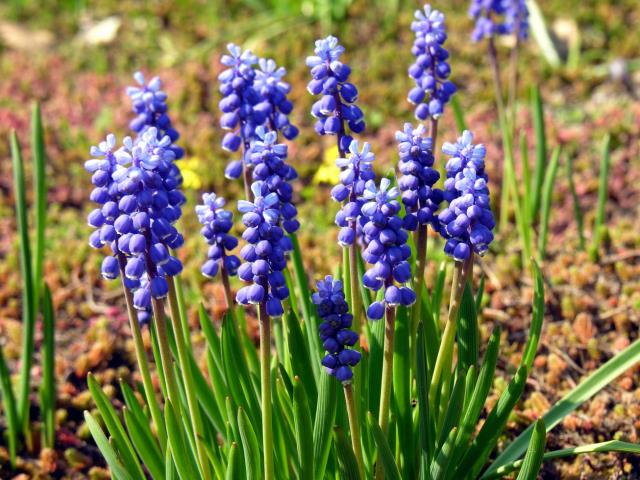 bloeitijd april - mei, hoogte 10 - 20 cm
Narcissus ‘Tete a tete’/ Narcis
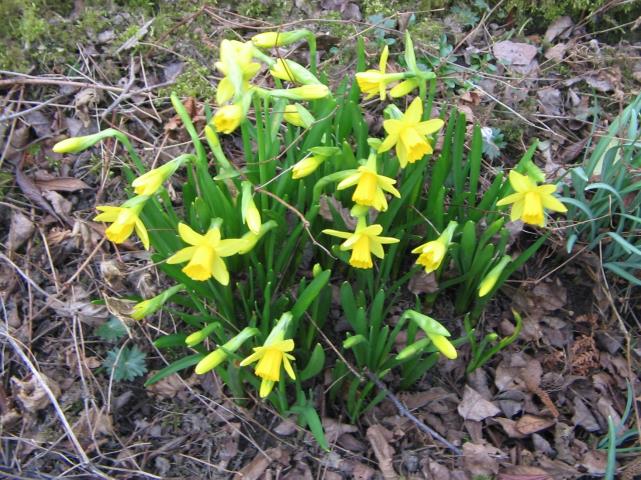 Bekendste!

Bloeitijd: maart


Hoogte: 15 cm
Narcissus ‘Ice Follies’/ Narcis
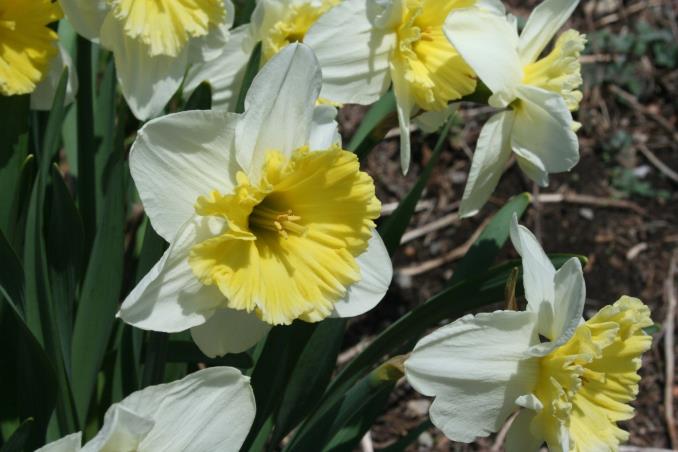 Witte bloemen



Bloeitijd: maart/april


40-50 cm
Narcissus poeticus/ Botanische narcis
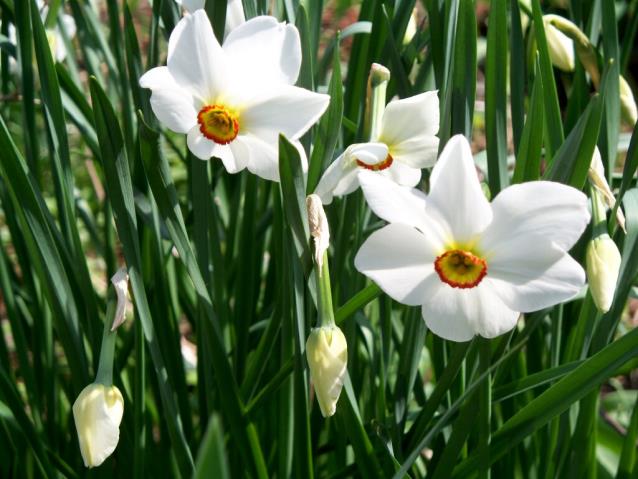 Bloeitijd: april/juni


30-60 cm hoog

Geurend!

Laatst bloeiende narcis
Narcissus bulbocodium/ Botanische narcis
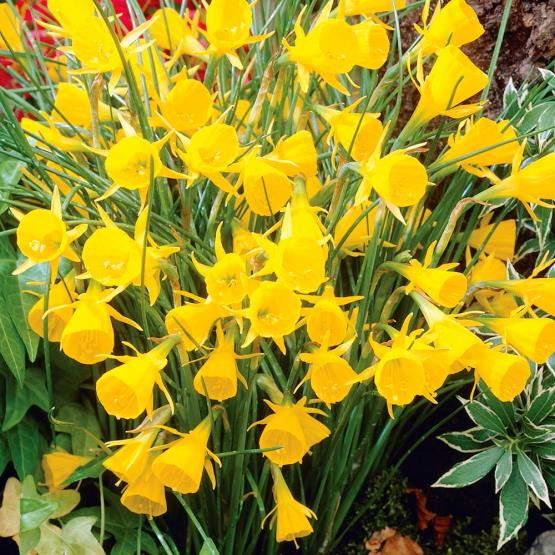 Hoepelrok

Bloeitijd: maart/mei

Hoogte 50 cm
Tulipa sylvestris/ Botanische tulp
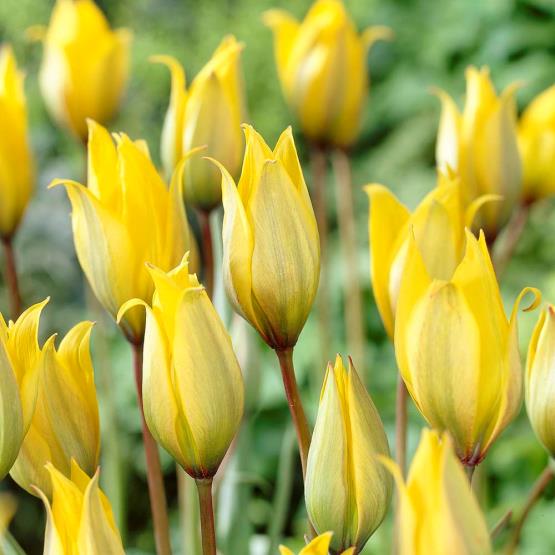 Bloeitijd: april/mei


Stinzenplanten

Bostulp


15-20cm
Túlipa kaufmanniána
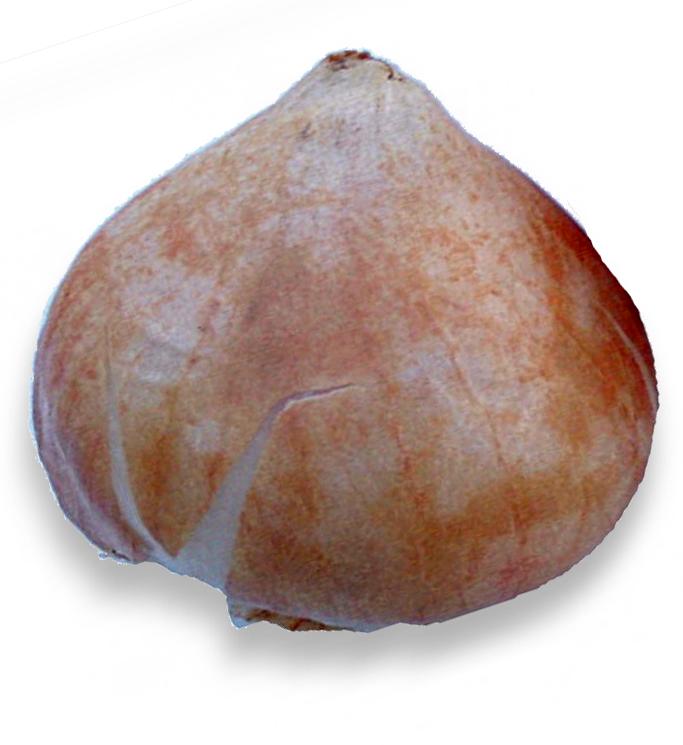 bol
plantdiepte ca. 8 cm
Túlipa kaufmanniána
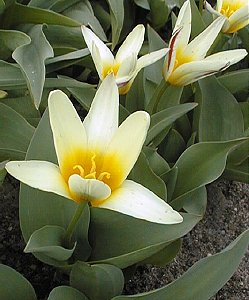 bloeitijd maart – april
hoogte tot 20 - 30 cm
Tulipa tarda/ Botanische tulp
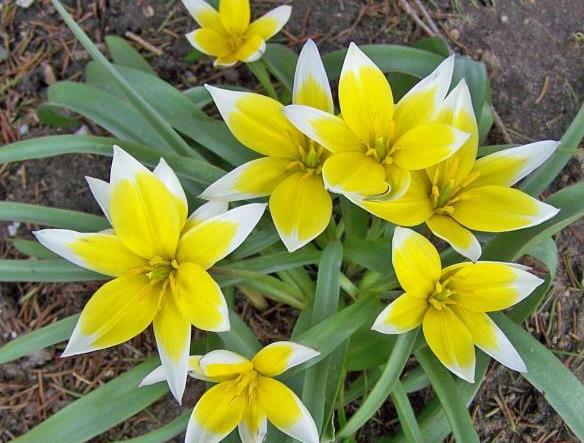 Mini tulp


Bloeit geel met witte rand


10-20 cm

April/mei
Tulipa ‘Queen of Night’/ Tulp
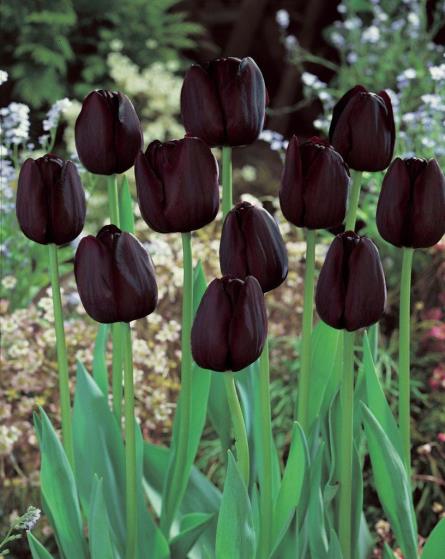 Laatbloeiende tulp

50-60 cm


Bloeit mei
Tulipa ‘Apricot Parrot’/ Parkiettulp
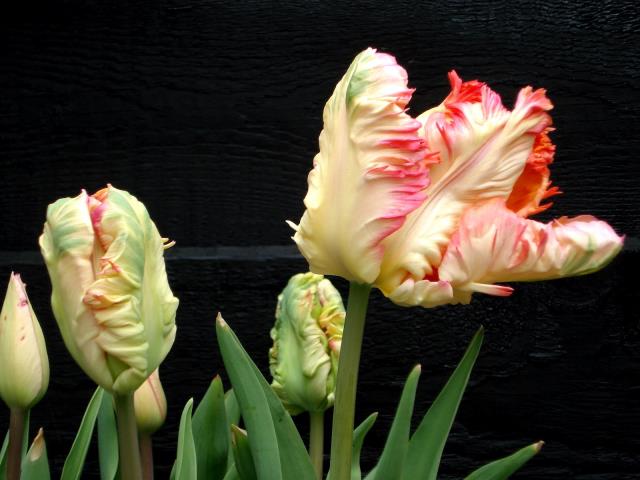 Papagaaitulp

50 cm

Bloeitijd april/mei